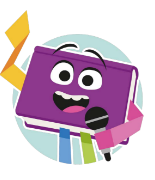 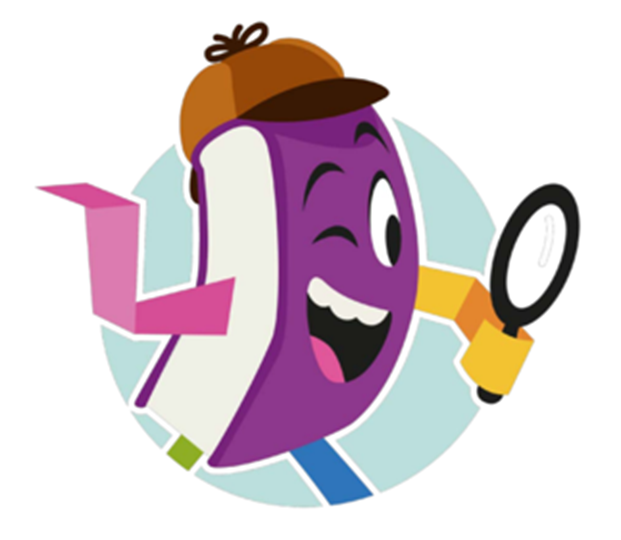 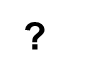 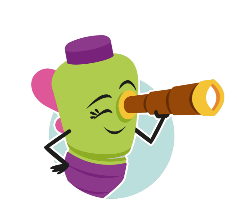 ?
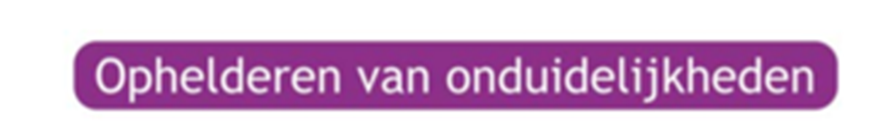 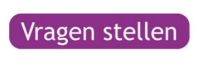 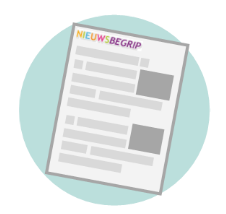 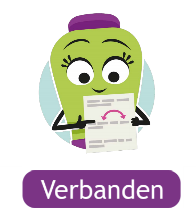 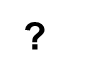 Tekst 
Actief Lezen
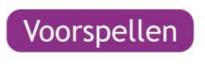 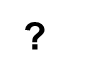 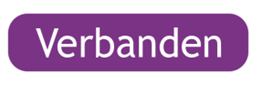 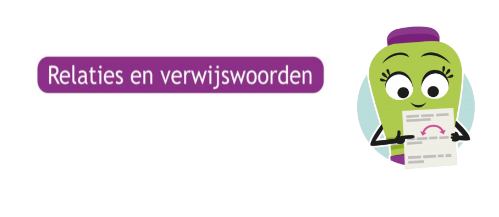 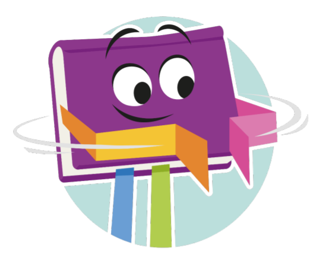 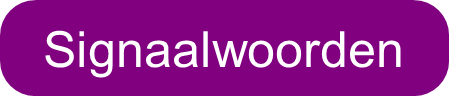 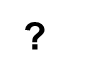 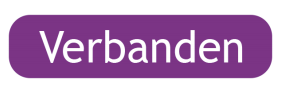 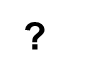 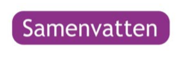 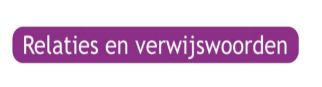 [Speaker Notes: Navigeren naar een aanpak: klik op het betreffende poppetje.
Navigeren naar de leesinstructie: klik op de betreffende tekst.
Navigeren naar het waarom van een strategie: klik op het vraagteken.]
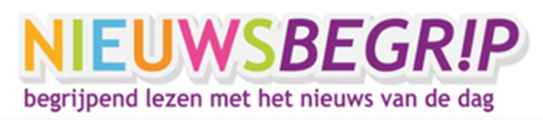 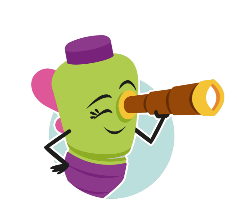 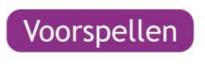 [Speaker Notes: Navigeren naar de overzichtscirkel: klik op ‘Nieuwsbegrip’.]
Waarom Voorspellen?
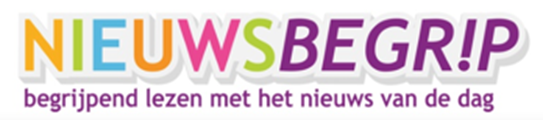 Ik ben benieuwd waar de tekst over gaat. Wat gaat de schrijver mij vertellen?
Ik word enthousiast om de tekst te gaan lezen.
Ik wil van tevoren bedenken wat ik al weet en waar de tekst over zou kunnen gaan, zodat ik de tekst makkelijker kan lezen en begrijpen.
[Speaker Notes: Navigeren naar de overzichtscirkel: klik op ‘Nieuwsbegrip’.]
Aanpak Voorspellen
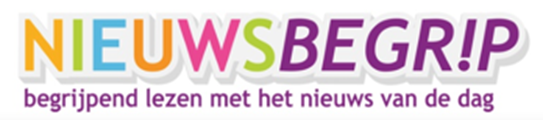 Ik lees de titel en de kopjes en kijk naar de plaatjes. Ik lees ook het onderschrift bij de plaatjes.
Ik denk aan wat ik al weet.
Ik bedenk wat de titel, de kopjes en de plaatjes met elkaar te maken hebben.
Nu doe ik een voorspelling over de stukjes tekst.
 Dus ik denk dat dit stukje tekst mij gaat vertellen...
Heb ik alle kopjes en plaatjes gezien? Dan bedenk ik wat de hele tekst mij gaat vertellen.
Als ik een kopje niet begrijp, dan ga ik dat stukje heel precies lezen. 
Tijdens het lezen let ik erop of mijn voorspelling klopte.
[Speaker Notes: Navigeren naar de overzichtscirkel: klik op ‘Nieuwsbegrip’.]
Instructie leesaanpak in groepjesVoorspellen
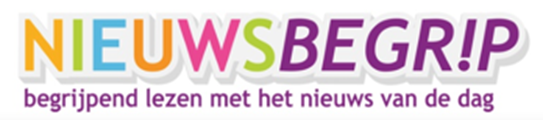 Eén leerling begint met het lezen van het eerste stukje.
De twee andere leerlingen letten op of de voorspelling klopt en bespreken dit. Geef dit met een krul of een kruis aan. 
Kun je nog een vraag stellen bij dit stukje? Schrijf de vraag op het werkblad en lees het stukje nog een keer om het antwoord te vinden.
Snappen we dit stukje tekst? Leg aan elkaar uit waar het stukje over gaat. Hebben we een antwoord op de sleutelvraag? Zo niet, dan lezen we het stukje opnieuw. (De leerkracht stelt hulpvragen.)
Wissel steeds van beurt, totdat je de hele tekst hebt gelezen.
We hebben alle stukjes gelezen. Snappen we de hele tekst? Wat was het leesdoel? Kunnen we nu vertellen wat daar gevraagd wordt?
I
II
III
[Speaker Notes: Navigeren naar de overzichtscirkel: klik op ‘Nieuwsbegrip’.]